拉考沙胺注射液
Lacosamide Injection
（欣抗®）
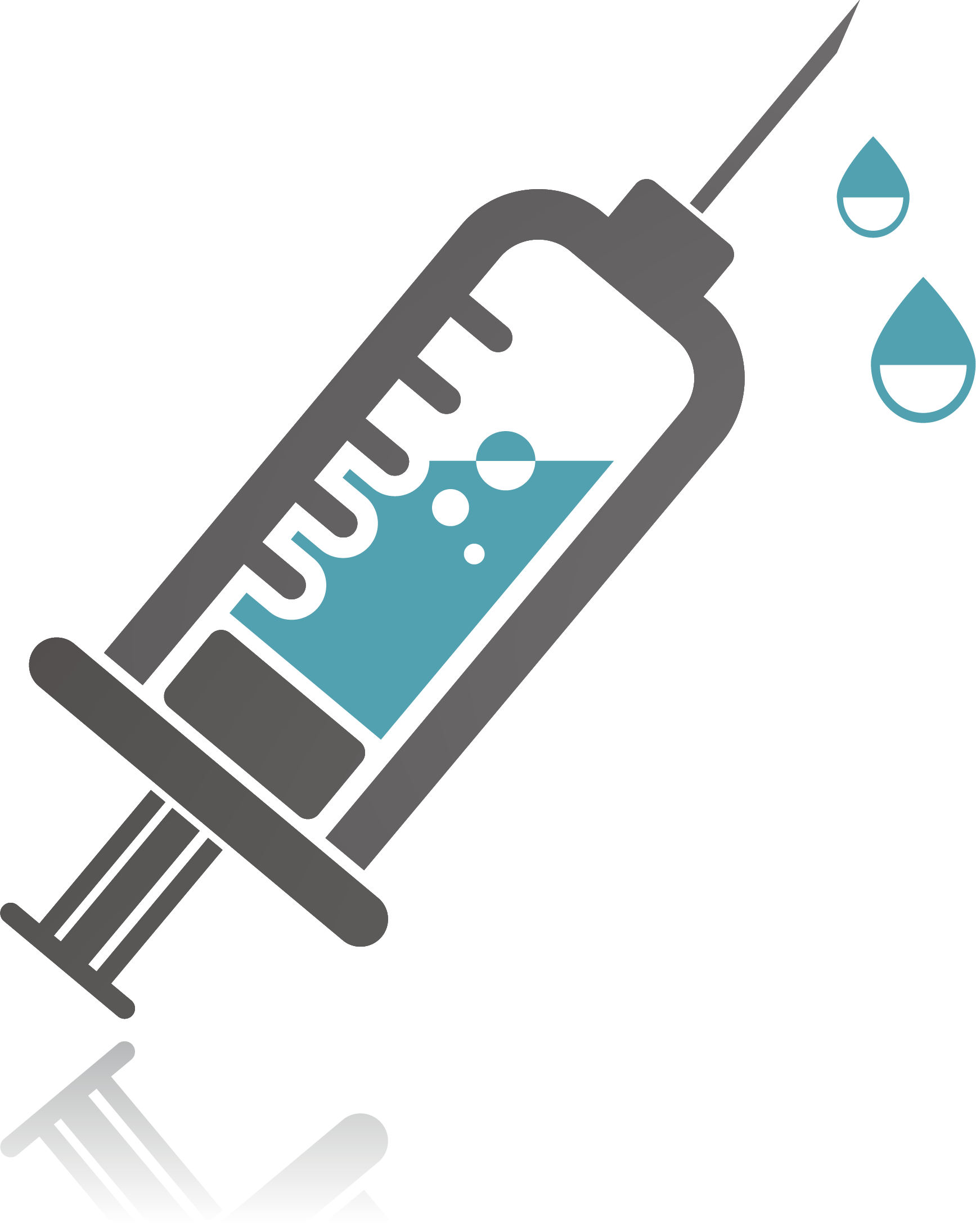 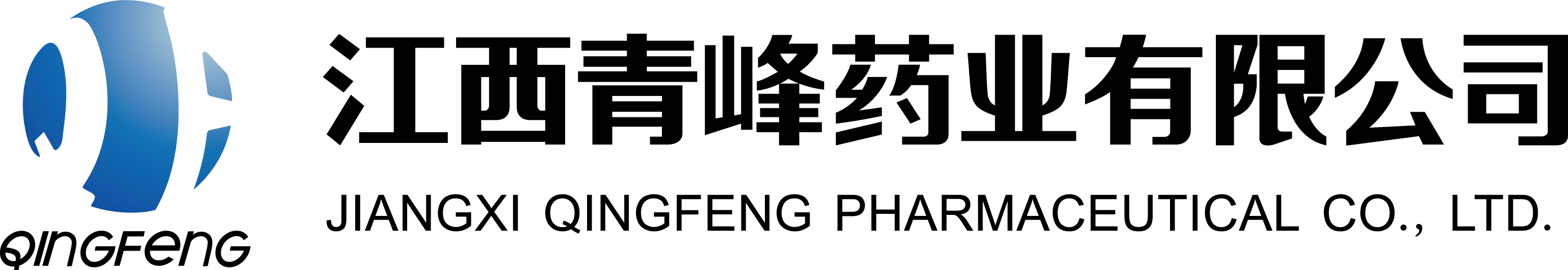 02  安全性
01 药品基本信息
04  创新性
03  有效性
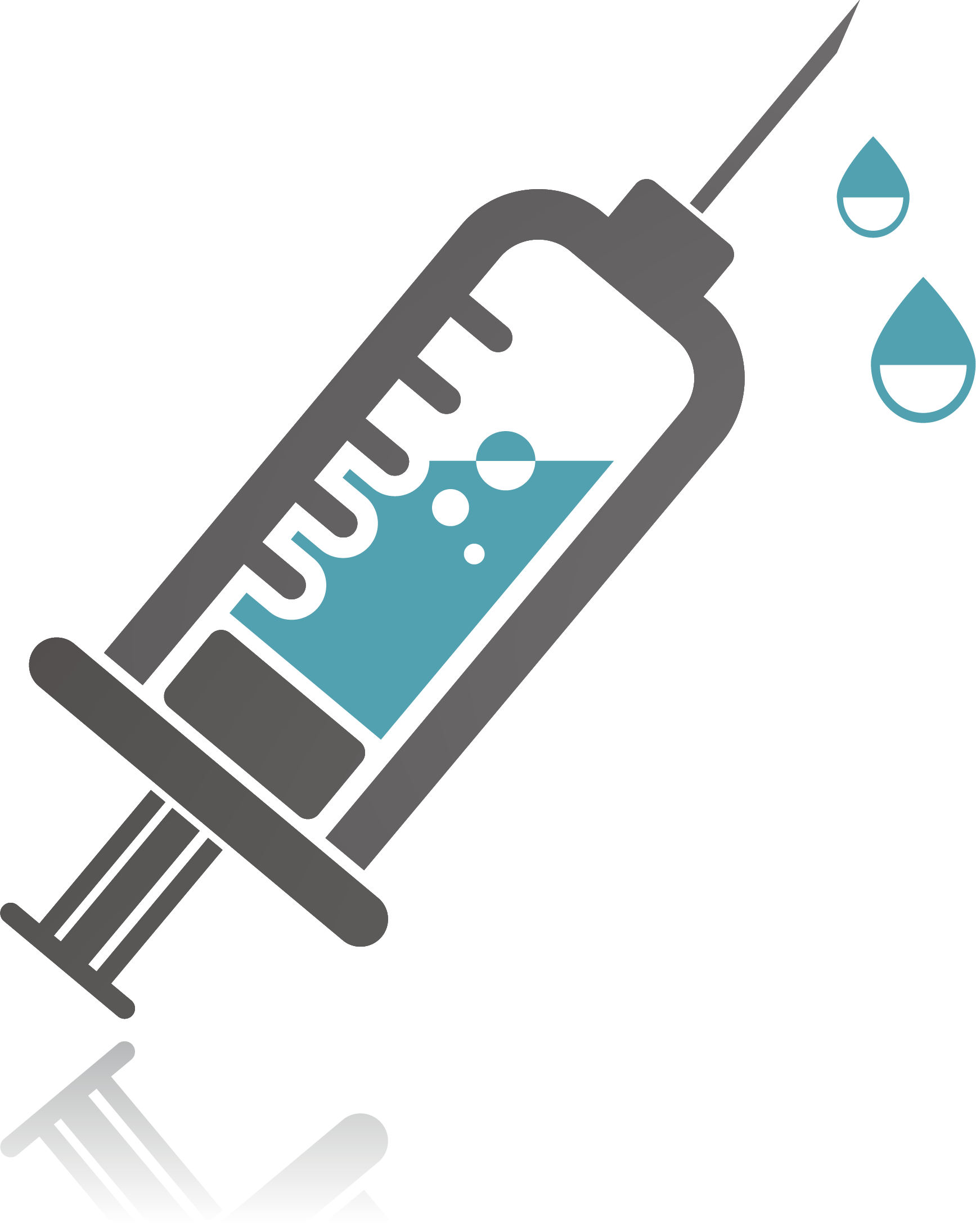 05  公平性
01
药品通用名称：拉考沙胺注射液

注册规格：20ml:0.2g

全球首个上市国家 /地区及上市时间：2008.8.29 首先在欧盟上市

目前大陆地区同通用名药品的上市情况：中国大陆首次上市时间为 2019年12月18日，目前共有2家获批上市

是否为 OTC 药品：否

参照药品建议：注射用丙戊酸钠
药品基本信息
01
药品基本信息
本品适用于4岁及以上癫痫患者部分性发作的联合治疗
（注射剂型主要用于癫痫急性发作控制或者不能口服的癫痫患者的治疗）
适应症
疾病基本情况
癫痫急性发作危害性和致死率高：我国癫痫的总体患病率为7.0‰，癫痫患者约1000万，并且每年约有40万新发癫痫患者，是第二大神经系统疾病1；其中丛集性发作和癫痫持续状态是最常见的癫痫急性发作类型，癫痫持续状态年发病率为10.3-41.0/10万，每年发病次数约在50万次，危害大，意外伤害多，死亡率高达20%2；
由基础疾病诱发的癫痫急性发作较常见：如神经内外科和急诊常见的颅脑外伤、脑肿瘤、脑血管病等，基础疾病继发癫痫发作增加对患者的危害，如增加颅内出血风险，加重脑水肿等，严重影响功能恢复甚至危及患者生命。
用法用量
中国抗癫痫协会. 临床诊疗指南·癫痫病分册(2015修订版). 人民卫生出版社  
袁方. 江文，癫痫持续状态预后评分进展，中国卒中杂志 2017年9月 第12卷 第9期
02
安全性
不良反应发生率低，儿童与成人的安全性一致
拉考沙胺注射液治疗总体安全耐受性好，最常报告的不良反应为头晕、头痛、恶心和复视。这些不良反应通常为轻至中度，调整剂量后可缓解，发生率和严重程度随时间延长而下降。用于4岁及以上儿童时，其安全性特征与在成人中观察到的安全性特征一致。
优势：注射液用丙戊酸钠的说明书中明确提示多种安全风险，拉考沙胺安全性方面凸显优势
拉考沙胺注射液对已知有II度或III度房室传导阻滞者禁用。
不足：
03
有效性-1
拉考沙胺治疗的无发作率高，疗效与癫痫治疗金标准卡马西平相当。
一项在中国和日本进行的RCT研究，入组的548例癫痫患者，随机分为安慰剂组、拉考沙胺200mg/d低剂量组、400mg/d高剂量组。低剂量组和高剂量组每28天癫痫发作频率分别减少3.33次、4.50次；癫痫发作频率相比安慰剂分别显著降低29.4%和39.6%；拉考沙胺治疗组患者中观察到更高的应答率和无癫痫发作率。
1、拉考沙胺低剂量和高剂量，均有确切疗效和较高的应答率
635例患者随机分为拉考沙胺组和卡马西平组。研究结果显示：
  1、癫痫无发作率：两组分别为90%和91%；
2、不良事件的停药率拉考沙胺为11%，卡马西平则为16%。
结论：疗效方面拉考沙胺不劣于卡马西平，安全性更好。
2、 拉考沙胺注射液与局灶性癫痫治疗金标准卡马西平疗效相当，安全性更好
1.Z. Hong et al. Epilepsy Research 127 (2016) 267–275                      
2.Michel Baulac et al, Lancet Neurol 2017; 16: 43–54
03
有效性-2
拉考沙胺注射液治疗成人和儿童局灶运动性癫痫持续发作有效率高达92%；负荷剂量快速输注，有效控制急症。
3、 拉考沙胺注射液治疗成人和儿童癫痫持续状态的疗效和安全性较好
研究共评估了522 次癫痫持续状态发作，其中包括486例成人和36例儿童及青少年发作，拉考沙胺的总有效率为57%。对局灶运动性癫痫持续状态的总体有效率高达92%。
一项开放性多中心研究，入组160名癫痫患者，评估拉考沙胺30、15、10分钟静脉输注安全耐受性。研究结果显示：
1、生命体征、体格和神经系统检查结果都在正常范围内；
2、血药浓度与每日给药剂量成正比；
3、心率和血压的综合评估显示，输注时间对这些参数无影响；
4、不良事件严重程度和发生率不会随着输注时间的缩短而增加。
4、癫痫急性发作需要负荷剂量冲击治疗，拉考沙胺15分钟静脉输注，快速安全
3.肖英凤译，癫痫杂志 2018年9月第4卷第5期
4.G. Krauss et al, Epilepsia, 51(6):951–957, 2010
03
有效性-3
针对局灶性癫痫和癫痫持续状态，拉考沙胺在国内外多个权威指南中均获得高级别推荐。
04
创新性
拉考沙胺作为第三代抗癫痫药物，拥有唯一的钠离子慢失活机制
作用机制：拉考沙胺是新一类功能性氨基酸，通过选择性促进电压门控钠通道缓慢失活，从而终止癫痫发作时的长时间、高频率放电。拉考沙胺对钠离子通道慢失活的选择性比卡马西平高40-50倍，强效控制癫痫。
拉考沙胺终止的是癫痫发作期间的长时间高频放电，而对正常状态下脑部的短时间高频放电几乎没有影响，对正常脑功能的影响小。
企业拥有自主产权的合成专利，为高质量的批量生产提供保证
2021年青峰药业《合成拉考沙胺的新方法》专利荣获第二十二届中国专利优秀奖！
本发明技术具有提高产率、降低成本、节能减排、提高纯度质量、减少后处理过程、操作简单，利于大规模工业化生产的优势。
05
公平性
癫痫急性发作对社会影响较大，拉考沙胺注射液为快速控制急性发作提供保证
癫痫急性发作是神经科第二大急症，其中癫痫持续状态发病率为10.3~41.0/10万，死亡率高达20%，危害性高；
癫痫急性发作可直接引起的脑功能损害，会导致更高的意外伤害和致死率，如不能快速控制发作，给患者个人、家庭和社会带来更严重影响，将会占用更多医疗资源。
拉考沙胺机制唯一，可以弥补药品目录空缺，而丙戊酸钠存在3项黑框警告，有严重安全性问题
癫痫发病机制复杂，癫痫综合征多达几十种，超过30%患者在现有机制的药品治疗下无法控制发作，需要更多新机制的药物；
中国静脉用抗癫痫药物共3种，拉考沙胺注射液是最新一代，唯一未纳入医保的药品；
既往20余年，注射用丙戊酸钠是唯一被广泛使用的抗癫痫注射液，帮助了众多患者。近年来，丙戊酸钠说明书上增加了肝毒性、致畸性、急性胰腺炎等黑框警告，临床亟需新机制及更安全的药品补充。
拉考沙胺注射液使用更加便捷，无需生化监测，减少管理难度，提高患者依从性
拉考沙胺注射液每天2次给药，而注射用丙戊酸钠需要24小时持续给药，或者一天4次给药。拉考沙胺使用更加便捷；
拉考沙胺注射液不需要血药浓度及肝功能监测，而注射用丙戊酸钠要求监测血药浓度及肝功能，增加了临床管理难度。
感谢您的审阅
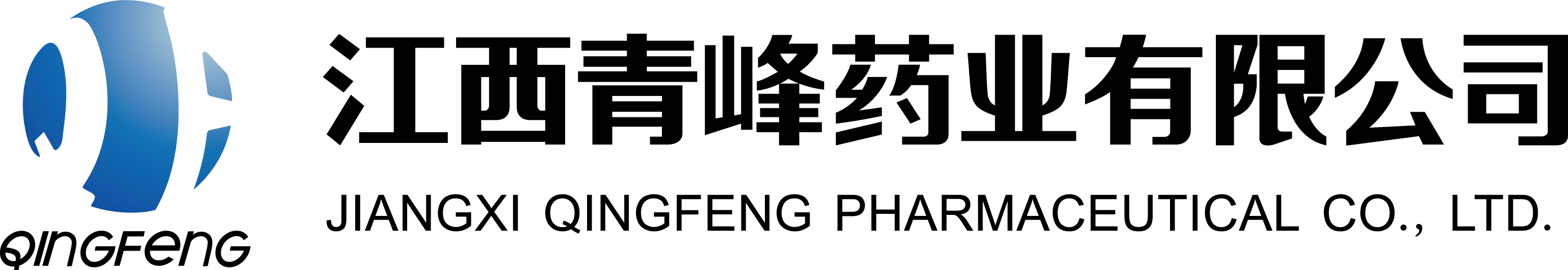